2021 – 2022
 учебный год
младшая группа (3 – 4 года), тема : «Мой любимый детский сад»
Штангеева Елена Павловна,
 воспитатель МКОУ Кантемировская ООШ,
 р.п. Кантемировка, Кантемировского района
Вид 
(ранний возраст, младший, средний, старший, подготовительный – нужное подчеркнуть) группы с четырех точек по периметру
Верхняя левая точка
Верхняя правая точка
Вход в группу, нижняя левая точка
Нижняя правая точка
1. Рабочий сектор
Данное пространство 
обеспечивает
познавательную, 
исследовательскую,
творческую активность
воспитанников
1. РАБОЧИЙ СЕКТОР
Центр сенсорного развития
Центр речевого развития
Центр математических развивающих игр
1. РАБОЧИЙ СЕКТОР
Центр экологического воспитания совместно с центром экспериментирования
1. РАБОЧИЙ СЕКТОР
Центр патриотического воспитания
Центр конструирования
РАБОЧИЙ СЕКТОР
Рабочий стол воспитателя с методической литературой вынесен за пределы групповой, в спальную комнату.
1.6. Рабочий сектор (методическая литература педагога)
1.7. Рабочий сектор 
(ИКТ для педагога)
2. АКТИВНЫЙ СЕКТОР
Игровой центр (атрибуты для сюжетно – ролевых игр «Дом», «Кухня»)
Центр физической активности
2. АКТИВНЫЙ СЕКТОР
Атрибуты для сюжетно – ролевой игры «Дочки – матери»
2. АКТИВНЫЙ СЕКТОР
Атрибуты для сюжетно – ролевой игры «Супермаркет»
Атрибуты для сюжетно- ролевой игры «Больница»
2. АКТИВНЫЙ СЕКТОР
Атрибуты для сюжетно – ролевой игры «Парикмахерская»
Атрибуты для сюжетно – ролевой игры «Автопарковка»
2. АКТИВНЫЙ СЕКТОР
Центр музыкальной
 деятельности
Центр ПДД и безопасности
2. АКТИВНЫЙ СЕКТОР
Центр театрализованной деятельности
3. СПОКОЙНЫЙ СЕКТОР
Центр творчества
Центр уединения
Литературный центр постоянно обновляется.
4. Организация среды для диалога с родителями
Среда для диалога с родителями
Среда для диалога с родителями
Информационный блок
Информация – анонс о планируемой деятельности группы для возможности участия в ней родителей.
Информационный стенд для родителей
Консультационный блок
Стенды «Будь здоров», «Меню».
Папки – передвижки с консультациями в помощь родителям.
Консультационный блок
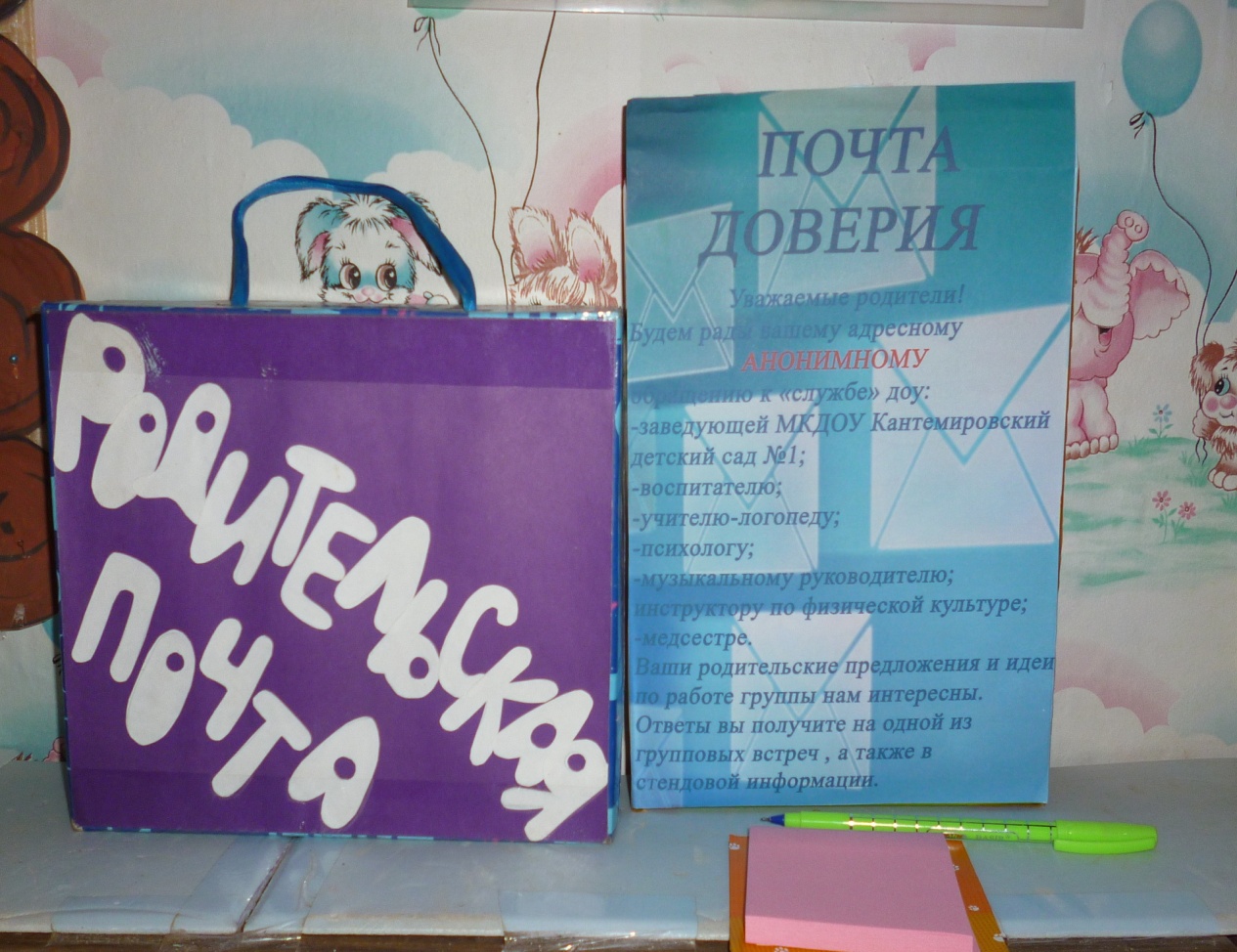 Возможность осуществления обратной связи «Родительская почта»
Стенд  «Советы психолога»
Практический блок
Пространство для трансляции совместных активностей родителей и воспитанников
Выставка детских работ.
Организация развивающей среды в ДОУ с учетом ФГОС строится таким образом, чтобы дать возможность наиболее эффективно развивать индивидуальность каждого ребёнка с учётом его склонностей, интересов, уровня активности.

Создавая развивающую предметно - пространственную среду любой возрастной группы в ДОУ, необходимо учитывать психологические основы конструктивного взаимодействия участников воспитательно-образовательного процесса, дизайн и эргономику современной среды дошкольного учреждения , а также психологические особенности возрастной группы, на которую нацелена данная среда. 
Развивающая предметно – пространственная среда во второй младшей группе обеспечивает возможность общения и совместной деятельности детей, взрослых, содержательно насыщена, трансформируема, полифункциональна, вариативна, доступна и безопасна, созданы условия безопасной РППС, обеспечивающие высокий уровень развития дошкольников в соответствии с возрастными и индивидуальными особенностями.